Equations to memorize
For an inclined plane, FN is equal to
Fg┴=Fgcosθ=mg(cosθ)
Equations to memorize
For an inclined plane, FgII is equal to
FgII=Fgsinθ=mg(sinθ)
Equations to memorize
For a force applied at an angle, the horizontal (or force parallel to the surface) equals
FAX=FAcosθ
Equations to memorize
The equation for the area of a circle
A=πr2
Equations to memorize
The equation for the circumference of a circle (use as distance in v=d/t for a circular path)
C=2πr
Equations to memorize
Initial vertical velocity of a projectile launched at an angle
viy=visinθ
Equations to memorize
Initial horizontal velocity of a projectile launched at an angle
vix=vicosθ
Equations to memorize
Equation for centripetal force (combined version not on Ref Table)
Equations to memorize
Equation for change in momentum = impulse (long version of Newton’s Second Law)
Fnett=mΔv
Equations to memorize
Short cut for time when vi=0  such as dropped from rest
Equations to memorize
Short cut for final velocity when vi=0
Equations to memorize
Angle of a resultant given horizontal and vertical components
Θ=tan-1(Ay/Ax)
Equations to memorize
Equation for slope
Slope = (Δy/Δx)
Equations to memorize
Equation for area of a sloped (triangle) graph
Area = 1/2bh or 
[(x-value)(y-value)]/2
Equations to memorize
Equation for area of a straight line (rectangular) graph
Area = bh or 
(x-value)(y-value)
Equations to memorize
Equation for cross-sectional area of a wire
Area =πr2
Name the type of relationship represented by the graph
Inverse or inverse square  y=m/x   or y=m/x2
Name the type of relationship represented by the graph
Direct  y=mx
Name the type of relationship represented by the graph
Direct Square
y=mx2
Vocabulary or concept
A quantity in which both direction and magnitude are important
Vector
Vocabulary or concept
The vertical speed of a projectile at the highest point in the path
v = 0
Vocabulary or concept
A constant (uniform) net force acting on an object means that acceleration will be
Constant or uniform
Vocabulary or concept
A constant (uniform) net force acting on an object means that velocity of the object will be
Changing
Vocabulary or concept
The vertical acceleration of a projectile at the highest point in the path
a = 9.81m/s2 downward
Vocabulary or concept
The equation needed for the horizontal axis of projectile’s motion
v=d/t
(acceleration = 0)
Vocabulary or concept
The horizontal acceleration of a projectile is always
a = 0
Vocabulary or Concept
A wave that requires a medium
Mechanical wave
Vocabulary or Concept
A wave in which particle vibration is perpendicular to wave propagation.
Transverse wave
Vocabulary or Concept
A wave in which particle vibration is parallel to wave propagation
Longitudinal
Vocabulary or Concept
Another word for mass
Inertia
Vocabulary or Concept
An object’s resistance to change in motion.
Inertia
Vocabulary or Concept
Mass x velocity =
Momentum or impulse
Vocabulary or Concept
The area where an object feels the force of another object with the same fundamental force carrier
Field
Vocabulary or Concept
The rate of energy or work
Power
Vocabulary or Concept
Horizontal distance traveled by a projectile
Range
Vocabulary or Concept
An object that only experiences the force of gravity.  (Fnet=Fg)
Projectile
Vocabulary or Concept
The word for the “size” of a measurement
Magnitude
Vocabulary or Concept
Term for the sum of two vector quantities
Resultant
Vocabulary or Concept
For an object in an elevator the apparent weight of the object due to the push of the floor is equal to the
Normal force
Vocabulary or Concept
The term for an object that is not experiencing acceleration
Constant velocity or equilibrium
Vocabulary or Concept
Force x distance =
Work
Vocabulary or Concept
Term for energy that builds up due to friction
Internal energy
Vocabulary or Concept
The energy gained when an object is lifted in a gravitational field (Energy related to vertical position)
Potential energy
Vocabulary or Concept
Energy associated with motion
Kinetic Energy
Vocabulary or Concept
The quark composition of a neutron
udd
Vocabulary or Concept
Quark composition of a proton
uud
Vocabulary or Concept
The event that occurs when a particle of matter meets with the corresponding antimatter
annihilation
Vocabulary or Concept
Characteristics of a wave that does not change when encountering a new material
frequency
Vocabulary or Concept
Characteristics of an EM wave that is associated with energy
frequency
Vocabulary or Concept
Characteristic of a mechanical wave associated with energy
Amplitude
Vocabulary or Concept
The number of cycles per second for a wave
Frequency
Vocabulary or Concept
Seconds per cycle for a wave
Period
Vocabulary or Concept
When a wave in the environment causes an object to vibrate due to matching frequency
Resonance
Vocabulary or Concept
Meters per cycle for a wave
wavelength
Vocabulary or Concept
The height of a wave above the equilibrium line (or depth below)
Amplitude
Vocabulary or Concept
For an object in free fall, the total mechanical energy of the object
Remains the same
Vocabulary or Concept
Amount of charge that flows per second
Current
Vocabulary or Concept
The amount of energy (or work done) on each charge as it moves through a circuit component
Potential difference
Vocabulary or Concept
A circuit in which electrons have a choice of paths
Parallel Circuit
Vocabulary or Concept
A circuit in which electrons all follow the same path
Series circuit
Vocabulary or Concept
A device to measure current
Ammeter
Vocabulary or Concept
A device to measure potential difference
voltmeter
Vocabulary or Concept
The difficulty and electron has in completing a circuit
Resistance
Vocabulary or Concept
The ratio of a waves speed in a vacuum to a waves speed in a material
Absolute index of refraction
Vocabulary or Concept
The type of wave that can travel through a vacuum
Electromagnetic wave
Vocabulary or Concept
A single vibratory disturbance in a medium
pulse
Vocabulary or Concept
The force that holds the nucleus together (acts between neutrons and protons or “quark matter”
Strong force
Vocabulary or Concept
Force that acts between an electron and a proton
Electromagnetic force
Vocabulary or Concept
Truly empty space
vacuum
Vocabulary or Concept
The force carrier (boson) of the electromagnetic force
photon
Vocabulary or Concept
Measure of energy when working with small charges such as an electron or other elementary charge
Electronvolt  eV
Vocabulary or Concept
The bending of a wave around an obstruction or through an opening in a barrier
diffraction
Vocabulary or Concept
Measure of energy when working with small charges such as an electron.
Electronvolt  eV
Vocabulary or Concept
The bending of a wave into a new medium when it is transmitted.
refraction
Vocabulary or Concept
When a sound wave moves from air into water the speed...
increases
Vocabulary or Concept
When an EM wave moves from air into water, the speed of the wave
decreases
Vocabulary or Concept
The change in observed frequency of a wave due to the relative motion of the source and the observer.
Doppler Effect
Vocabulary or Concept
When two waves are in the same place at the same time and they superimpose temporarily to form a supercrest or supertrough
Constructive interference
Vocabulary or Concept
When two waves are in the same place at the same time and they superimpose temporarily to cancel each other out.
Destructive interference
Vocabulary or Concept
A wave that is formed due to reflection off a boundary and forms a pattern of interference which leads to nodes and antinodes
Standing Wave
Vocabulary or Concept
The name given to the angle from the normal line as it approaches a boundary between two mediums
Incident Angle
Vocabulary or Concept
When light or other transverse wave can be filtered for a specific orientation
Polarization
Vocabulary or Concept
When light is given off by an atom as electrons fall between energy levels
emission
Vocabulary or Concept
The low point on a wave
trough
Vocabulary or Concept
The high point on a wave
crest
Vocabulary or Concept
The bouncing of a wave off of a surface at an angle equal to the incident angle
Reflection
Vocabulary or Concept
A change in speed or direction of an object with respect to time
acceleration
Vocabulary or Concept
A particle made up of three quarks.
Baryon
Vocabulary or Concept
Net force which causes an object to follow a circular path.
Centripetal force
Vocabulary or Concept
For an object moving in a circular path, net force (centripetal force) and acceleration vectors are always
Directed to the center of the circle
Vocabulary or Concept
For an object moving in a circular path, the velocity vector is always
Tangent to the circle
Vocabulary or Concept
A material which allows electrons to flow easily (lots of free electrons)
Conductor
Vocabulary or Concept
The equivalent resistance of a parallel circuit is equal to
The inverse of the sum of the inverses
Vocabulary or Concept
The base unit for electric charge of a particle.
Coulomb
Vocabulary or Concept
The point on a standing wave that undergoes constructive interference
Anti-node
Vocabulary or Concept
The term for discrete (non-continuous) energy levels within an atom
quantized
Vocabulary or Concept
In order for a charged particle to have a magnetic field the charge must be
moving
Vocabulary or Concept
In order for a charged particle to create an EM wave (photon) the charged particle must be
Accelerating or oscillating
Image to recognize
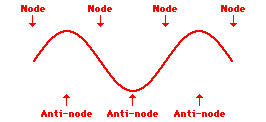 Standing Wave
Image to recognize
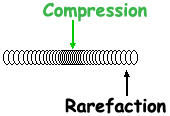 Longitudinal Wave
Image to recognize
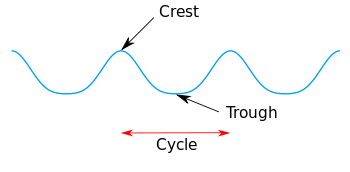 Transverse Wave
Image to recognize
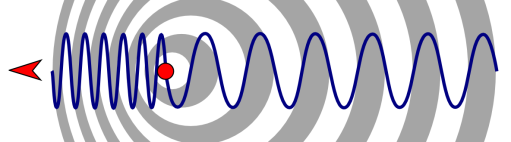 Doppler Effect
Image to recognize
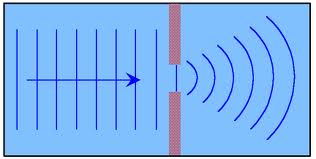 Diffraction
Image to recognize
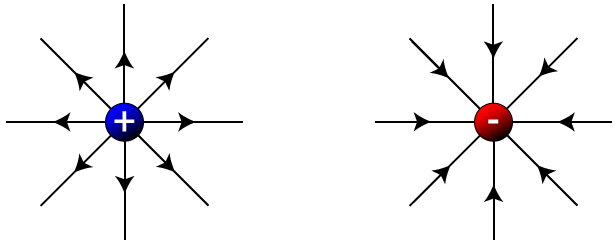 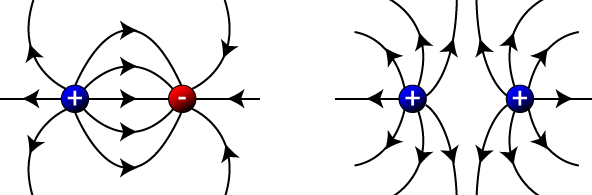 Electric Field Lines (away from positive and toward negative)
Image to recognize
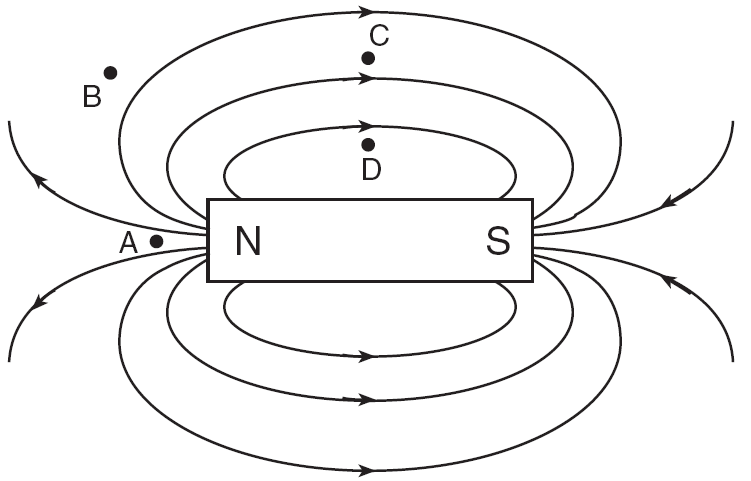 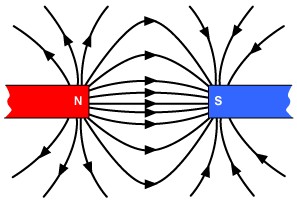 Magnetic field lines
Image to recognize
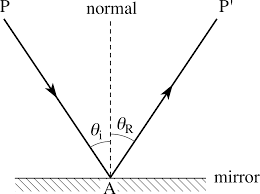 Reflection
Image to recognize
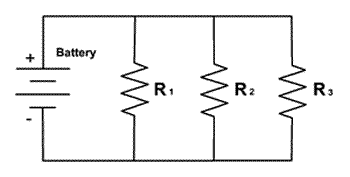 Parallel Circuit
Image to recognize
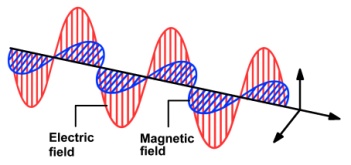 Electromagnetic wave
Image to recognize
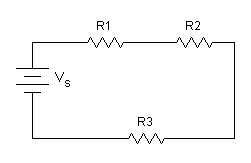 Series Circuit
Image to recognize
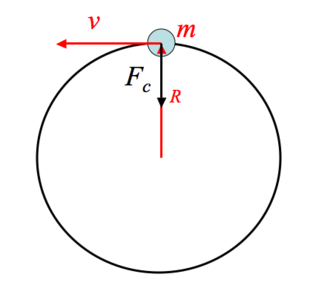 -Velocity is tangent
-Centripetal Force &Centripetal Acceleration are toward center
Image to recognize
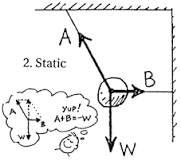 W is the equilibrant
Image to recognize
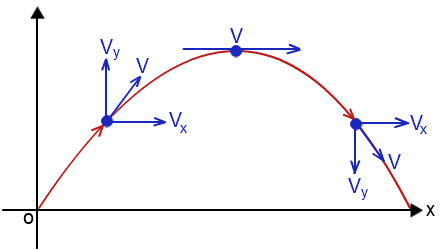 Path of a Projectile launched at an angle
Image to recognize
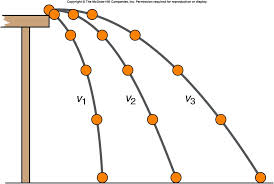 Horizontal Projectile
Image to recognize
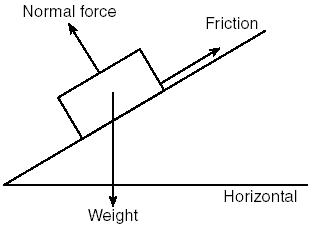 Inclined Plane 
Weight (Fg) 
Normal Force (Fgperp)
Parallel Force (Fg parallel)
Image to recognize
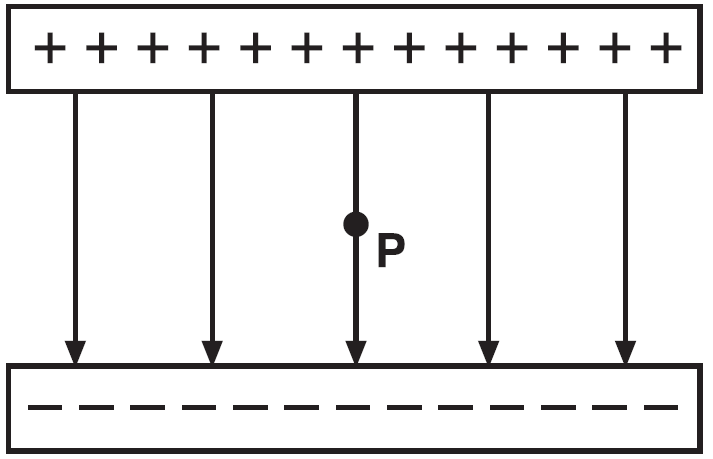 Parallel Plate
Mathematical Skill
To convert from elementary charge to Coulombs…..
Multiply by 1.6 x 10-19C
Mathematical Skill
To convert from Coulombs to elementary charge…..
Divide by 1.6 x 10-19C
Mathematical Skill
To convert from eV’s to Joules…..
Multiply by 1.6 x 10-19J
Mathematical Skill
To convert from Joules to eV’s …..
Divide by 1.6 x 10-19J
Mathematical Skill
To convert from universal mass units to MeV’s
Multiply by 9.31 x 102MeV
Mathematical Skill
To find work done on a spring or energy stored in a spring…
Find the area of Fs vs x  using 1/2bh  or (1/2Fs)(x)
Mathematical Skill
To find velocity from a d vs t graph use
slope
Mathematical Skill
To find distance from a velocity vs time graph use …
area
Mathematical Skill
To find acceleration from a velocity vs time graph use …
Slope
Mathematical Skill
To find work done on a spring or energy stored in a spring…
Find the area of Fs vs x  using 1/2bh  or (1/2Fs)(x)
Mathematical Skill
To find work done on a spring or energy stored in a spring…
Find the area of Fs vs x  using 1/2bh  or (1/2Fs)(x)
Mathematical Skill
To find work done on a spring or energy stored in a spring…
Find the area of Fs vs x  using 1/2bh  or (1/2Fs)(x)
Mathematical Skill
To find work done on a spring or energy stored in a spring…
Find the area of Fs vs x  using 1/2bh  or (1/2Fs)(x)